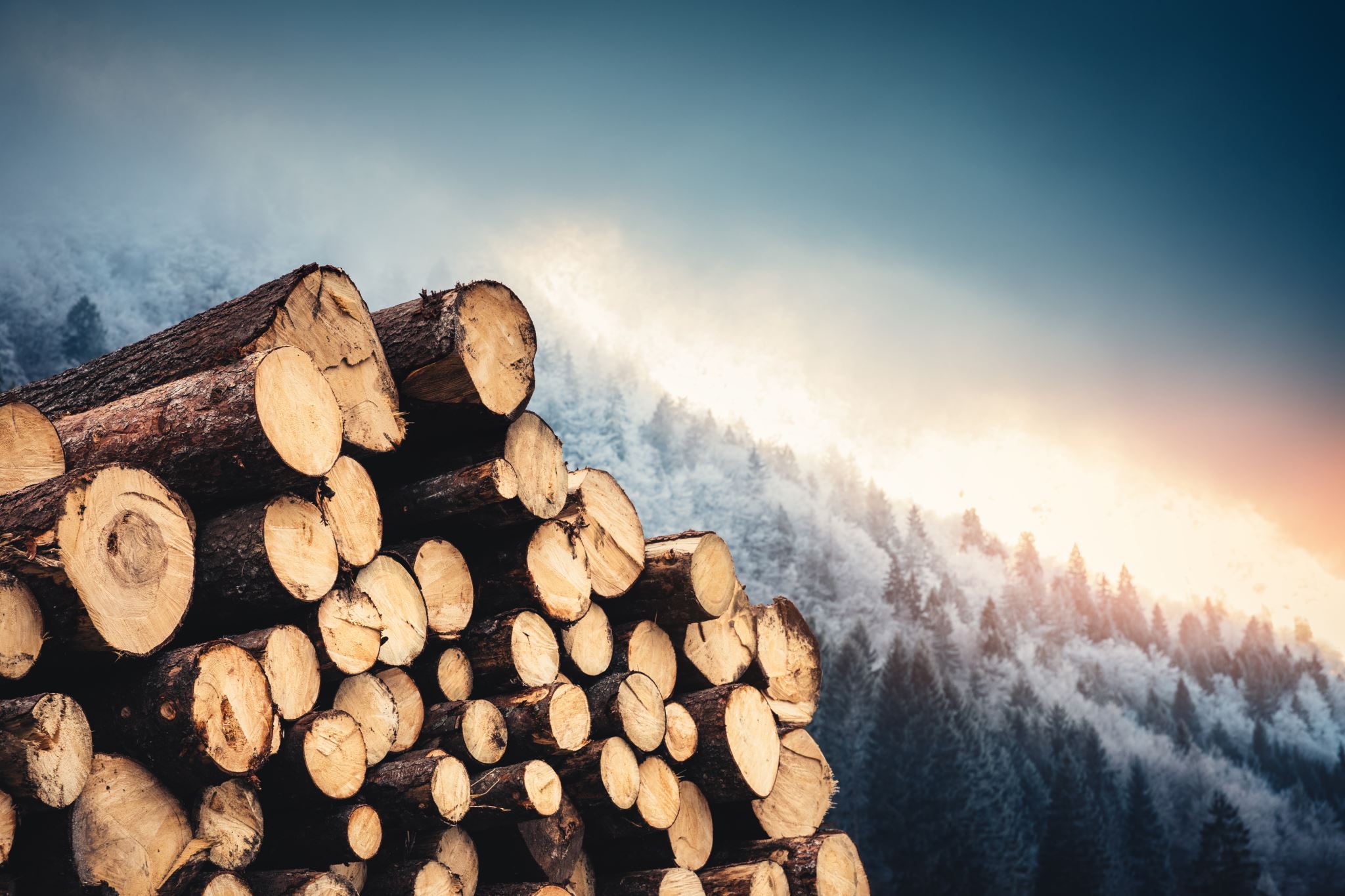 Márcia Leuzinger
Grupo de Pesquisa em Direito Ambiental e Desenvolvimento Sustentável
Concessões Florestais: Lei nº 11.284/06
INTRODUÇÃO
O Brasil é o maior país tropical do mundo (95% do território é tropical) e possui a maior extensão de florestas tropicais do planeta (54% do seu território é coberto por florestas);
Como o número de espécies está diretamente relacionado ao calor, à incidência de luz solar e à disponibilidade hídrica, o Brasil congrega, em seu território, 20% do número total de espécies do planeta (1º entre os 17 países megadiversos);
A maior parte das atividades econômicas está baseada em espécies exóticas.
FLORESTAS PÚBLICAS
As florestas públicas encontram-se em diferentes biomas e regiões, mas a região Norte é a mais representativa, contando com 88,8% do total;
O bioma Amazônia, por sua vez, abriga 91,83% do total;
A inclusão de florestas públicas municipais cresceu muito nos últimos anos, passando de 4, em 2012, para 19 Estados, em 2019.
GESTÃO DE FLORESTA PÚBLICAS
Lei nº 11.284/06, Art. 4º - A gestão de florestas públicas para a produção sustentável compreende: criação de florestas nacionais, estaduais e municipais (SNUC) e sua gestão direta; destinação às comunidades locais; concessão florestal;
Florestas públicas – bens de domínio das pessoas jurídicas de direito público;
Florestas públicas federais – incluídas no CNFP, com indicação da destinação (APs, de uso comunitário, não destinadas etc). Esses dados são fundamentais para elaboração do PAOF;
GESTÃO DIRETA
Exercida em florestas nacionais, estaduais e municipais (UCs), sendo facultados convênios, termos de parceria, contratos ou instrumentos similares com terceiros, sujeitos à licitação (pode ser considerado, além do preço, o critério de melhor técnica) e por prazo de até 120 meses (10 anos).
DESTINAÇÃO ÀS COMUNIDADES LOCAIS
Art. 6º - Antes da realização das concessões florestais, as florestas públicas ocupadas ou utilizadas por comunidades locais serão identificadas para destinação (não onerosa), pelos órgãos competentes, por meio de: criação de RESEX ou RDS; concessão de uso (diretrizes do Programa Nacional de Reforma Agrária) – projetos agroextrativistas, de DS, de assentamento florestal etc; outras formas previstas em lei.
DESTINAÇÃO ÀS COMUNIDADES LOCAIS
§ 3º - Além das formas de destinação definidas anteriormente, o Poder Público poderá também, com base em condicionantes socioambientais definidas em regulamento, regularizar posses de comunidades locais sobre áreas tradicionalmente ocupadas ou utilizadas, que sejam imprescindíveis à conservação dos recursos ambientais essenciais para sua reprodução física e cultural, por meio de concessão de direito real de uso, dispensada a licitação.
DESTINAÇÃO DE FLORESTAS PÚBLICAS
77,7% (há divergência / 79,22% / sobreposições) do total das florestas cadastradas já foram destinadas (22,3% de florestas não destinadas);
 Destinação de florestas públicas: uso comunitário (51,3%); proteção à biodiversidade (26,96%); uso militar (0,96%) - CNFP;
 Uso comunitário: TIs, RESEX, RDS e assentamentos sustentáveis (Projetos de desenvolvimento sustentável; projetos de assentamento florestal e projetos agroextrativistas);
Florestas destinadas e não destinadas
DESTINAÇÃO ÀS COMUNIDADES LOCAIS
Características das populações tradicionais:
Arts. 215 e 216 CF/88 - preservação da identidade cultural - capacidade do grupo de reproduzir rituais,  mitos, crenças etc;
Apesar do dinamismo cultural, os grupos tradicionais são capazes de preservar sua identidade.
Embora distintos, os grupos tradicionais devem apresentar algumas características comuns, evitando-se o alargamento ou restrição excessiva do conceito: 
A) auto-identificação e identificação pela sociedade envolvente (Dec. 6040/07);
DESTINAÇÃO ÀS COMUNIDADES LOCAIS
B) práticas sustentáveis de exploração de recursos naturais,  que produzam baixo impacto e contribuam para a proteção da biodiversidade (CDB; SNUC; L. 11284/06; L. 11428/06; EM Dec 6040/07).
C) dependência da natureza, seus ciclos e seus elementos (SNUC; L. 11428/07);
D) atividades de subsistência e reduzida acumulação de capital (EM Dec. 6040/07);
E) territorialidade (Dec. 6040/07); 
F) posse comunal e gestão compartilhada dos recursos naturais;
G) transmissão do conhecimento por meio de tradição comunitária intergeracional (Dec. 6040/07).
CONCESSÃO FLORESTAL
Segundo o SFB, a floresta objeto de concessão florestal permanece em pé, pois os contratos firmados somente permitem a obtenção do recurso florestal por meio das técnicas do manejo florestal e exploração de impacto reduzido; 
A área é utilizada em um sistema de rodízio, que permite a produção contínua e sustentável de madeira; 
Em média, de 4 a 6 árvores são retiradas por hectare e o retorno a mesma área ocorrerá após 25 a 35 anos, permitindo o crescimento das árvores remanescentes.
FLORESTAS SOB CONCESSÃO
1)Flona do Jamari – RO (95,96mil ha – empresas: Madeflona e Amata). 
2)Flona de Sacará-Taquera -  PA (4135.009,44 ha – empresas: Ebata, Golf e Samise);
3) Flona de Jacundá – RO (87.772,23 mil ha – Madeflona);
4) Flona do Crepori – PA (194 mil ha – Brasad’Oc Timber);
5) Altamira – PA (361.916,44 ha – RRX, Patauá Florestal);
Caxiuanã – PA (176.600,41 ha – Benevides Madeiras e Cemal).
VALOR DE REFERÊNCIA DO CONTRATO
VALOR DE REFERÊNCIA DO CONTRATO
BALANÇO 2019
INADIMPLÊNCIA